ZIGARRETA ELEKTRONIKOA
Lurrinak besterik ez da…
IDEIA OKERRAK
Ez da hori bakarrik.
Zaporeak produktu kimikoetatik lortzen dira.
Zapore batzuk aho bidez kontsumitzeko seguruak dira, baina ez arnasteko. Produktu kimiko aromatizatzaile horiek arnasteak kalte egin diezaieke birikei.
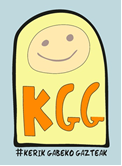 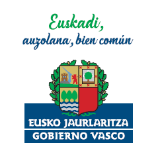 ZIGARRETA ELEKTRONIKOA
Ur-lurruna besterik ez da…
IDEIA OKERRAK
Ez, ez da. 
Lurruntzeak substantzia kimiko kaltegarrien eraginpean jar ditzake birikak, hala nola, formaldehidoa, azetaldehidoa eta akroleina. Substantzia horiek biriketako kalte itzulezinak eragiten dituzte.
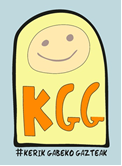 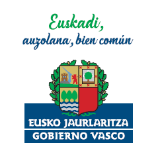 ZIGARRETA ELEKTRONIKOA
Ez naiz zigarretaren mendera eroriko…
IDEIA OKERRAK
Nikotinak mendekotasuna sortzen du.
Nikotina lurruntzean, 10 segundotan iristen da garunera. Nerabe baten garuna oraindik garatzen ari da, eta, ondorioz, nikotinarekiko eta mendekotasunarekiko zaurgarriagoa da.
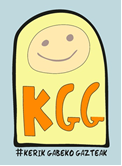 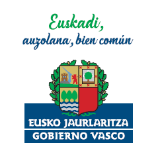 ZIGARRETA ELEKTRONIKOA
Nikotinak ez dit hainbesteko kalterik egiten…
IDEIA OKERRAK
Nikotina kaltegarria da.
Nerabezaroan nikotinaren eraginpean egonez gero, garunaren garapen normala alda daiteke, eta ondorio iraunkorrak eragin ditzake; besteak beste, inpultsibotasuna areagotzea eta gogo-aldartearen nahasmenduak.
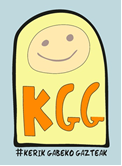 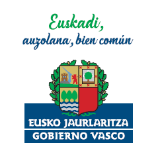 Lurruntzeak lasaitu egiten nau...
ZIGARRETA ELEKTRONIKOA
IDEIA OKERRAK
Ez du estresa murrizten.
Zigarro elektronikoek ez dute estresa arintzen, eta ez dute inolako onurarik sortzen.
Nikotinarekiko mendekotasunak estres-sentsazioa okerragotu dezake, abstinentziaren sintomek estresaren sintomen antzekoak baitira.
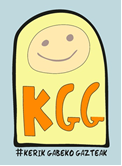 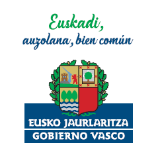 ZIGARRETA ELEKTRONIKOA
Beste tabako-produktu batzuk kaltegarriagoak dira...
IDEIA OKERRAK
Tabako-produktu guztiak kaltegarriak dira osasunerako, eta mendekotasuna izateko arriskua handiagoa da gazteen artean.
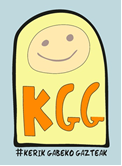 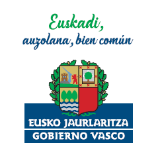